Peran Kepala Sekolah Dalam Membangun BudayaSekolah Sebagai Unggulan Sekolah Di MI Muhammadiyah 1 Jombang
Oleh:
Khikmah Anjarrini
Dr. Ida Rindaningsih

Pendidikan Guru Madrasah Ibtidaiyah 
Universitas Muhammadiyah Sidoarjo 
Juli 2022
Pendahuluan
Budaya sekolah adalah sistem nilai, kepercayaan dan norma yang diterima bersama dan dilaksanakan dengan penuh kesadaran sebagai perilaku alami dibentuk oleh lingkungan dengan menciptakan pemahaman yang sama pada aktivitas sekolah (Johannes, Ritiauw, & Abidin, 2020).
Permasalahan yang ditemui di Madrasah adalah kurangnya pengembangan karakter budaya sekolah, membuat pembinaan karakter siswa didalam sekolah tersebut kurang maksimal. Banyaknya akulturasi budaya sehingga dikhawatirkannya kemosrotan budaya sekolah terutama pada pembentukan karakter kebiasaan siswa. Pola keresahan tersebut akan berpengaruh pada mutu keunggulan sekolah.
Peran kepala sekolah menurut (Kharismawati, 2019) sebagai pemimpin pendidikan antara lain yaitu : 
Educator / pendidik, 
Manajerial
Administrator
Supervisor
Sosial
Leader
Interpreneur
Climator
Berdasarkan kondisi yang telah di uraikan, terdorong penulis untuk meneliti lebih lanjut tentang “Peran Kepala Sekolah dalam Membentuk Budaya Sekolah sebagai Unggulan Sekolah di MI Muhammadiyah 1 Jombang”
MI Muhammdiyah 1 Jombang merupakan sekolah yang memiliki kebiasaan atau budaya sekolah yang sangat bagus dengan jargon “Inspiring school”
Rumusan Masalah
Bagaimana peran kepala sekolah dalam membangun budaya sekolah di MI Muhammadiyah 1 Jombang ?
Bagaimana implikasi kepala sekolah dalam membangun budaya sekolah sebagai unggulan sekolah di MI Muhammadiyah 1 Jombang ?
Metode Penelitian
Hasil
Pembahasan 1. Bagaimana Peran Kepala Sekolah Dalam Membangun Budaya Sekolah Sebagai Unggulan Sekolah Di MIM Jombang
Pembahasan
2. Bagaimana Implikasi Kepala Sekolah dalam Membangun Budaya Sekolah Sebagai Unggulan Sekolah di MIM 1 Jombang
Temuan
Hasil temuan dalam penulisan yaitu bagan kerangka peran kepala sekolah dalam membangun budaya sekolah sebagai berikut :
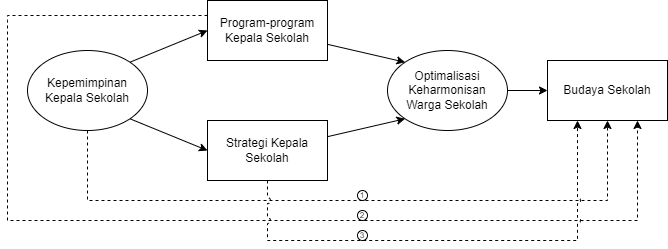 Manfaat Penelitian
Penelitian ini diharapkan dapat memberikan manfaat bagi seorang guru, calon guru, maupun mahasiswa bidang pendidikan tentang profesionalitas peran kepala sekolah dalam mengelolah budaya sekolah sebagai unggulan sekolah.
Bagi Guru dan Peneliti
Penelitian ini akan sangat bermanfaat sekali bagi guru atau tenaga pendidik karena dengan adanya penelitian ini maka dapat memberikan wawasan mengenai peran kepala sekolah yang baik tidak hanya memimpin melainkan memberikan program dan membentuk karakter sekolah menjadi berkualitas terutama pada kebiasaan siswa sebagai unggulan sekolah.
Bagi Sekolah
Penelitian ini diharapkan dapat menjadi pertimbangan bagi sekolah dalam aspek kualifikasi kepala sekolah yang berkualitas, profesional, dan inovatif sehingga mampu meningkatkan mutu keunggulan sekolah yang baik ditinjau dari pembentukan karakteristik sekolah.